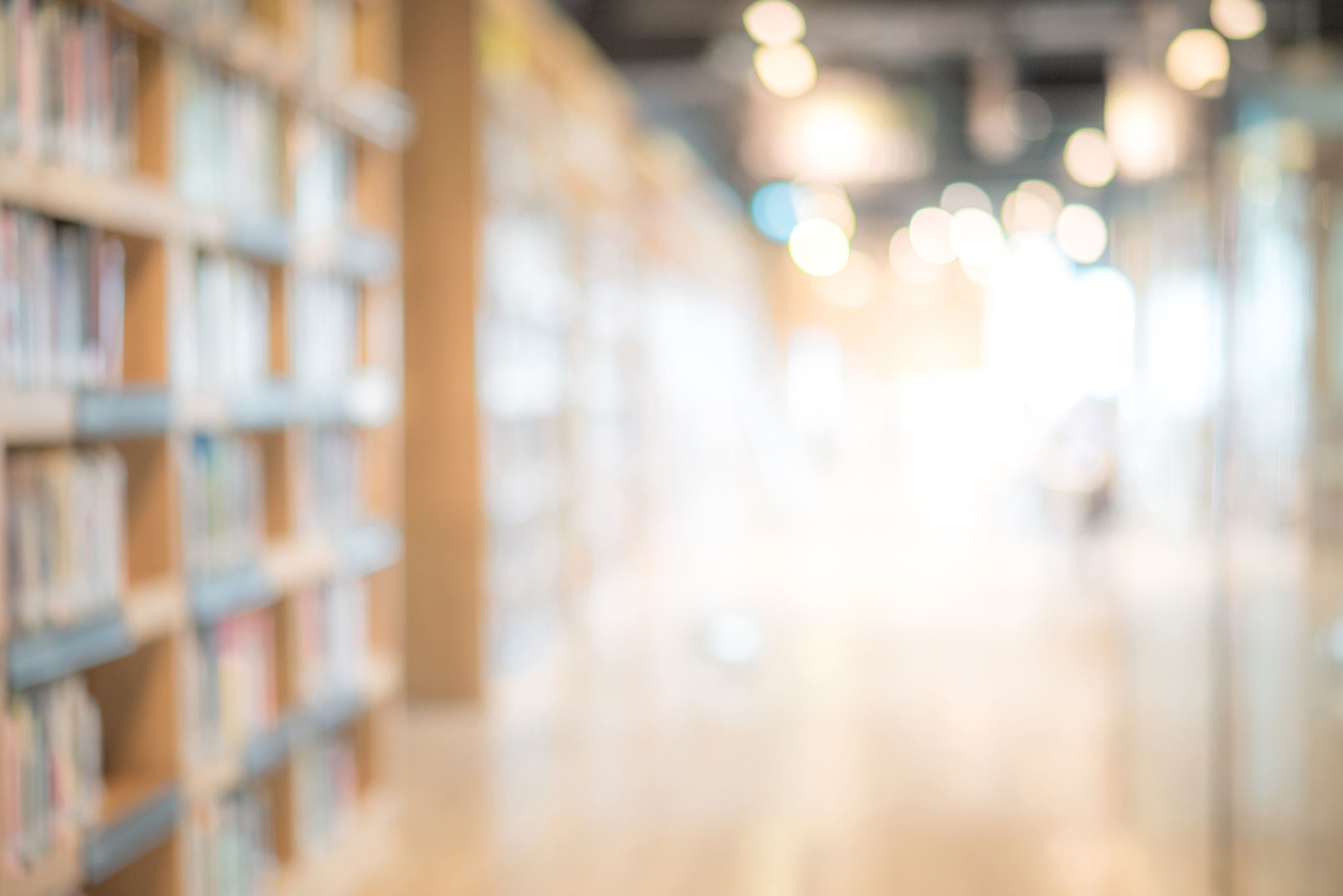 Woodland Community College
Educational Master Plan Data
Presented to WCC EMP Working Group Planning Retreat
February 25, 2022
EMP Working Group Role
Approach
External Scan Data: Labor Market
Regions

North Coast (Del Norte, Humboldt, Lake, and Mendocino Counties)

North Valley (Colusa, Glenn, Lassen, Modoc, Nevada, Plumas, Sierra, Siskiyou, Tehama, and Trinity Counties)

Sacramento Valley (El Dorado, Placer, Sacramento, and Yolo Counties)
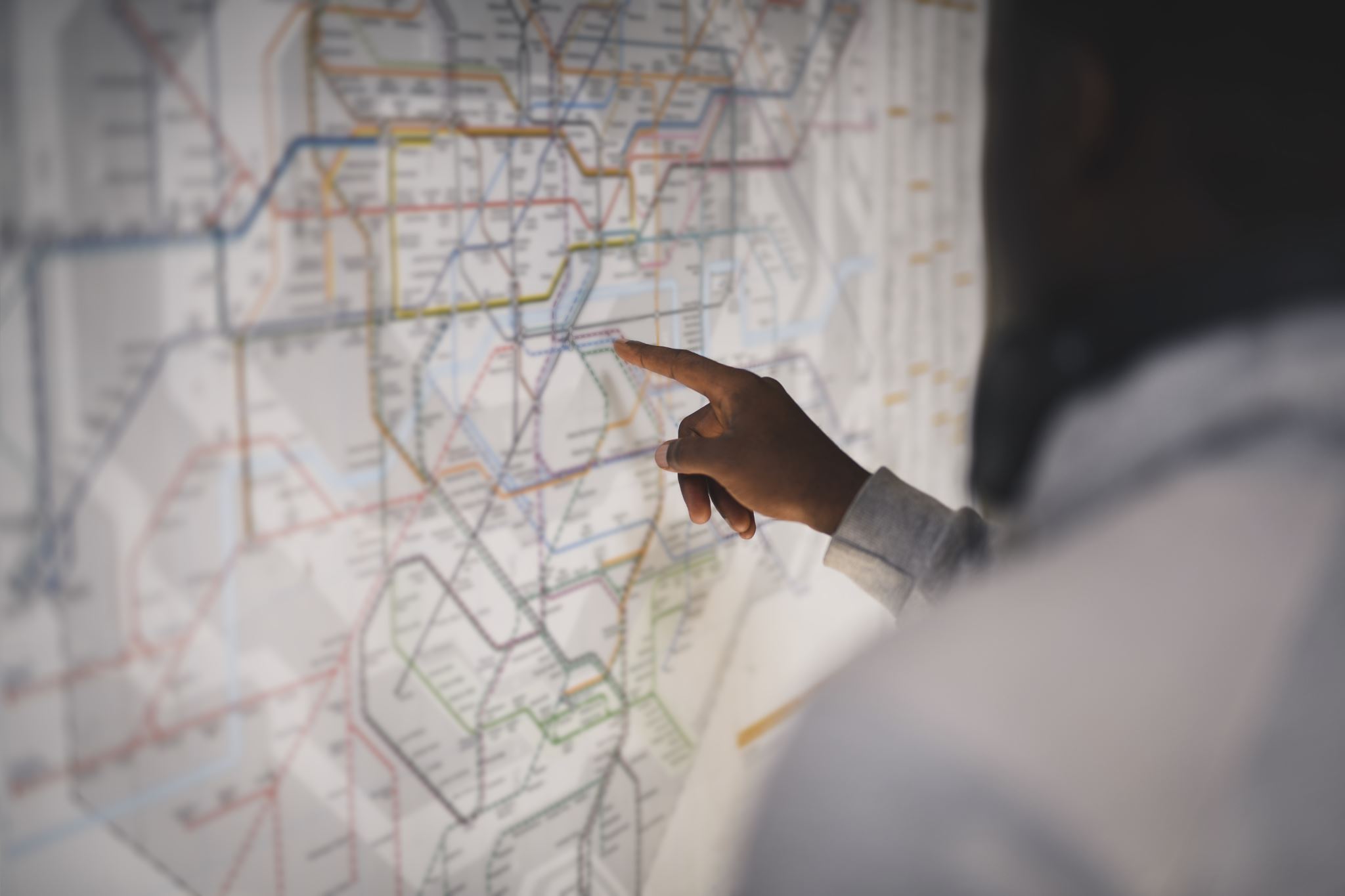 Key External Demographics
Population
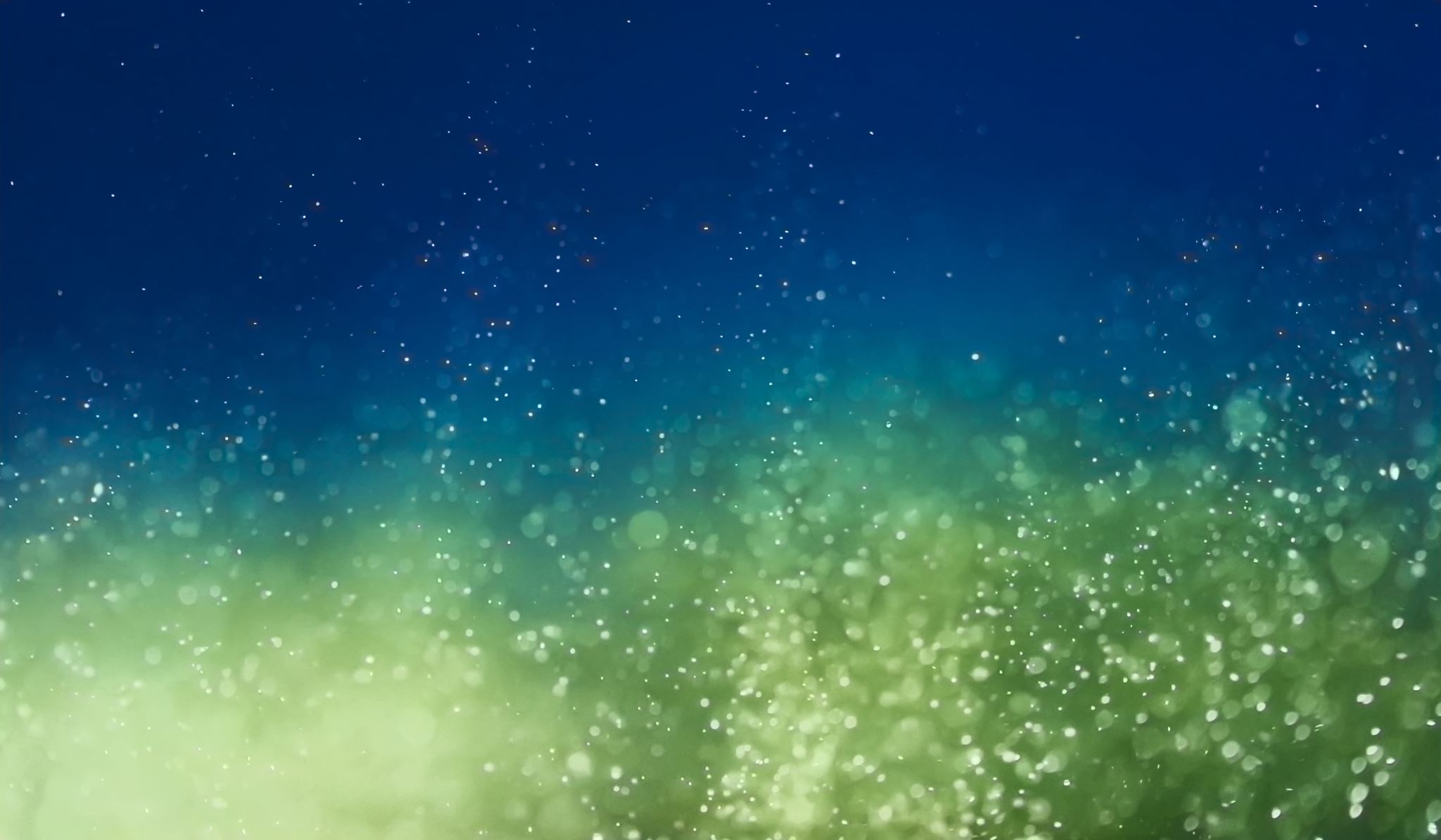 Service Area Demographics: Race and Ethnicity
Demographics: Foreign Born Residents
By County (2015-2019)
By Service Area City (2020)
Colusa 27% 
Yolo  23%
Lake  9%
Note: CA 27%
Demographics: Age
Demographics:Language Other Than English Spoken at Home (age 5+) 2015-2019
Demographics: Disability Status
By County
By Service Area City
Clearlake  23%
Lower Lake CDP  20%
Middletown CDP  18%
Lakeport  15%
Colusa   14%
Woodland  12%
Maxwell CDP  12%
CA 10%
West Sacramento 10%
Winters 9%
Arbuckle 8%
Davis 8%
Williams 7%
Demographics: Household Size
Income: Median Household (2019)
Service Area City
County
CA	$80,440 
Yolo	$71,417 
Colusa $59,401 
Lake	$47,138
Winters	$87,050 
CA $80,440 
West Sacramento  $70,699 
Arbuckle    $69,893 
Woodland  $69,612 
Williams	  $65,580 
Maxwell CDP  $64,239 
Middletown CDP  $61,607 (reported as median earnings)
Davis  $60,619 
Lakeport	  $58,967 
Colusa  $51,364 
Lower Lake CDP  $32,500 
Clearlake  $31,551
Income: Poverty (2019)
County
Service Area City
Lake	19%
Yolo	18%
Colusa    13%
CA          12%








Source: US Census Bureau 2019 ACS 5-Year Estimates
Lower Lake CDP  37%
Clearlake  33%
Davis  29%
West Sacramento  15%
Williams	  13%
CA  12%
Colusa  12%
Woodland  11%
Lakeport	  11%
Maxwell CDP  10%
Middletown CDP  10%
Arbuckle	  9%
Winters	8%
Income: Poverty by Demographics
Technology Access
Labor Force Commute Patterns
Labor Force Commute Patterns
K12 Enrollment Projections
Educational Attainment (2014-2018)
Educational Attainment By Race/Ethnicity
Educational Attainment By Race/Ethnicity
Educational Attainment By Race/Ethnicity
Demographic Takeaways
Labor Market: Industry Job Growth Projections through 2024
Government (+3,017 jobs)
Health care (+2,626 jobs)
Administrative and support and waste management and remediation services (+694 jobs)
Manufacturing (+630 jobs)
Accommodations and food services (+562 jobs).
Analysis based on skill level required for jobs.
Middle-skill careers: require more education than a HS diploma but less than a four-year degree.  
Above-middle-skill career: jobs typically require BA/BS degree, so requires students to transfer.
Labor Market: Occupational Employment
Labor Market: Occupational Employment (2019)
In the three-county service area:
31% middle-skill.
24% above-middle-skill
45% (majority) below-middle-skill
Labor Market: Living Wages (2020)
2020 living wage:
1 adult $13.18 per hour
1 adult + 1 school-aged child household $23.83 per hour (Average household size is 2.7, so $23.83/hour is minimum threshold.)
Average median hourly wage by skill level (North region 2019)
Middle Skill $25.84
Above Middle Skill $40.61
Below Middle Skill $17.24
Examples Fastest Growing Occupations, Living Wages, Requiring AA/AS or Certificate
Electrical and Electronics Drafters $30.54 
Life, Physical, and Social Science Technicians $29.58 
Licensed Practical and Licensed Vocational Nurse  $28.89 
Paralegals and Legal Assistants $28.76 
Civil Engineering Technicians $27.92 
Heating, Air Conditioning, and Refrigeration Mechanics and Installers	$27.68 
Heavy and Tractor-Trailer Truck Drivers $24.97 
Telecommunications Equipment Installers and Repairers, Except Line Installers	$24.93 
Chemical Technicians $24.46 
Phlebotomists $24.33
Diagnostic Medical Sonographers $59.77 
Magnetic Resonance Imaging Technologists	$49.12 
Radiologic Technologists $46.37 
Occupational Therapy Assistants	$44.52 
Respiratory Therapists $43.22 
Cardiovascular Technologists and Technicians $41.11 
Physical Therapist Assistants $37.51 
Electrical and Electronics Engineering Technician $34.24 
Medical Equipment Repairers $32.30 
Industrial Engineering Technicians $30.89
CDE Regional Opportunity Occupations
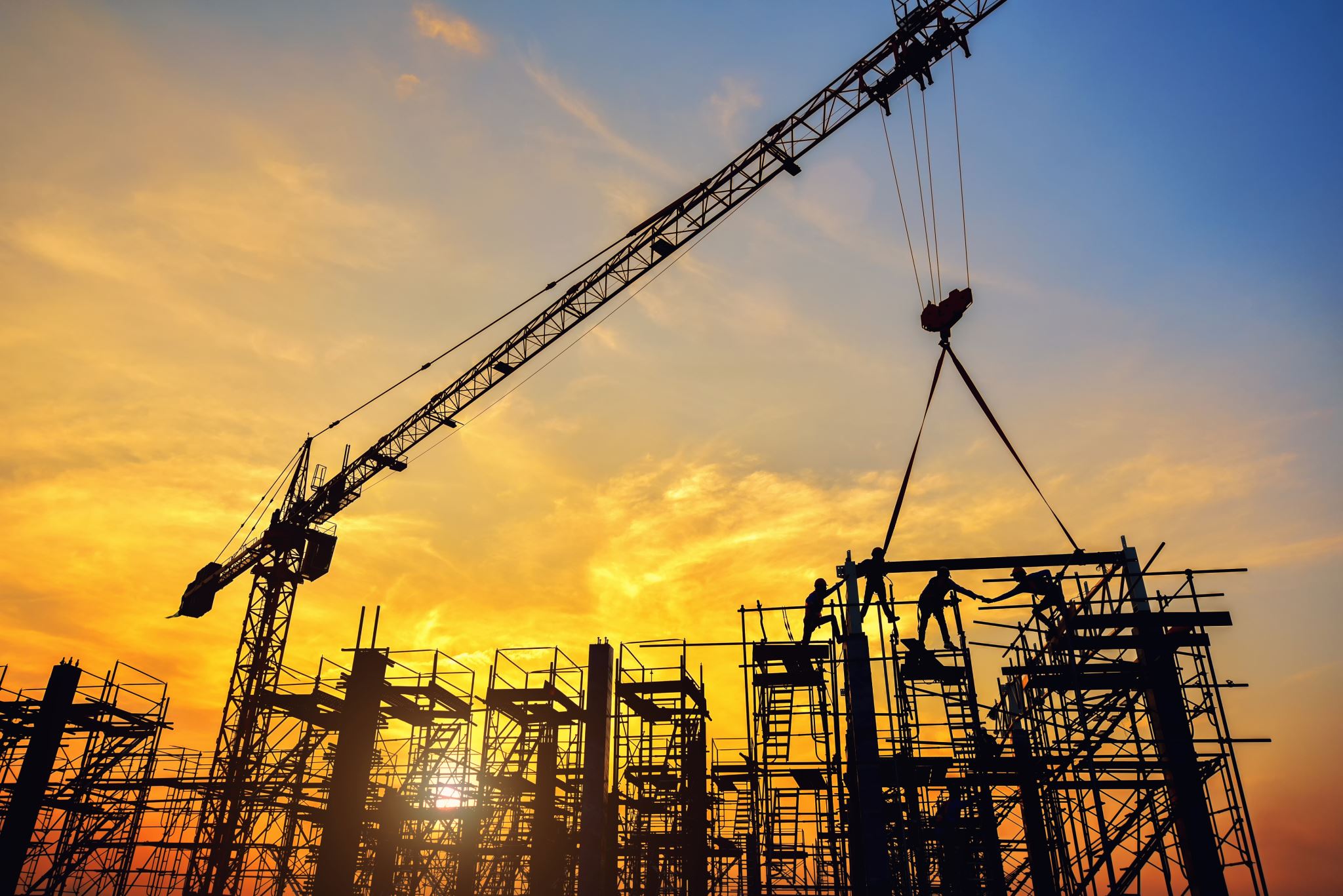 Occupational Opportunities & Average Hourly Wage Examples
Building and Construction Trades ($25-$38)
Energy, Environment, and Utilities ($29-$31)
Health Science and Medical Technology ($23-$47)
Information and Communication Technologies ($27-$45)
Marketing, Sales, and Services ($25-$59)
Manufacturing and Product Development ($28)
Transportation ($26-$33)
Takeaway: Labor Market & WCC Program Gaps
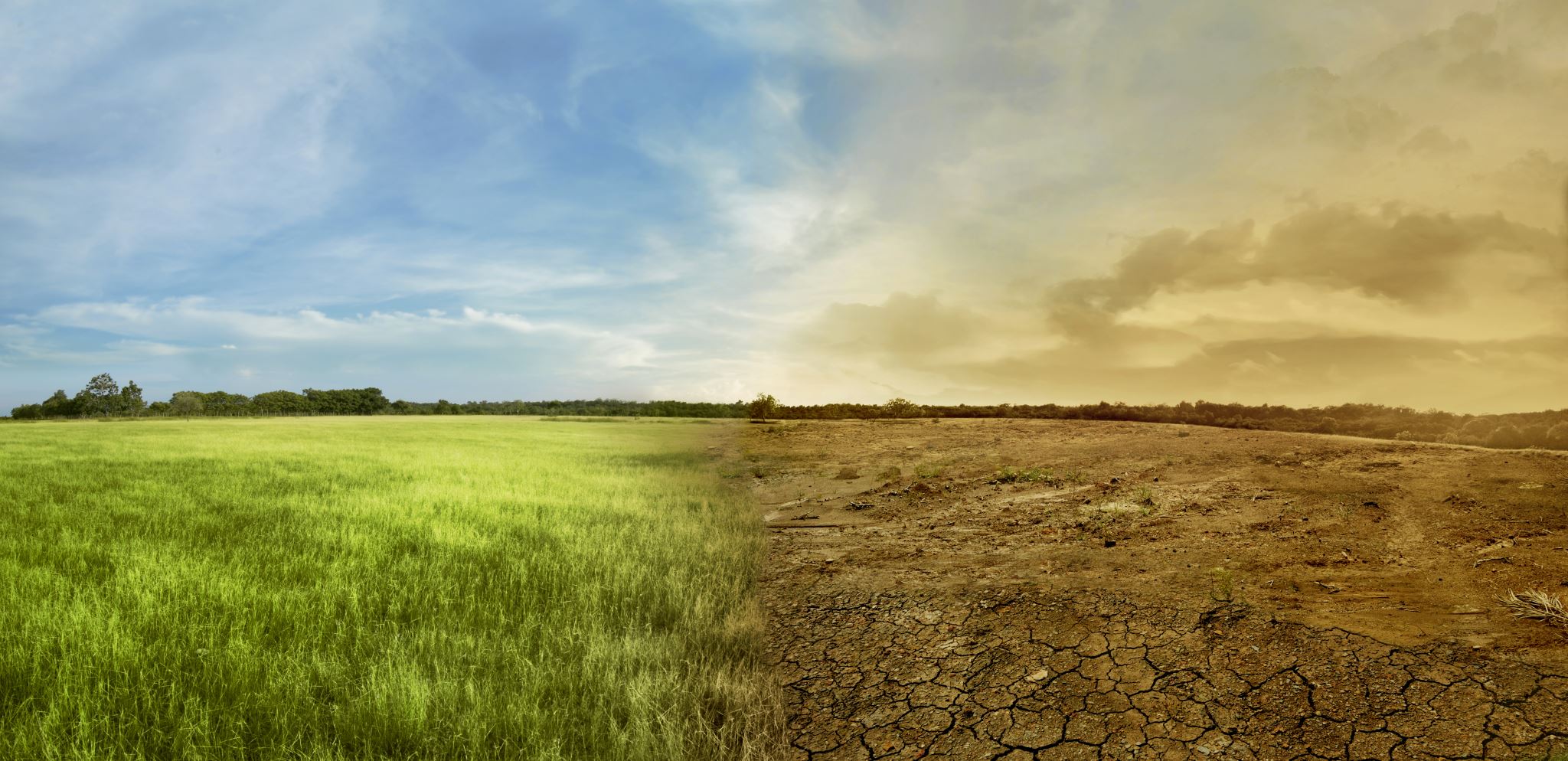 Internal Environmental Scan
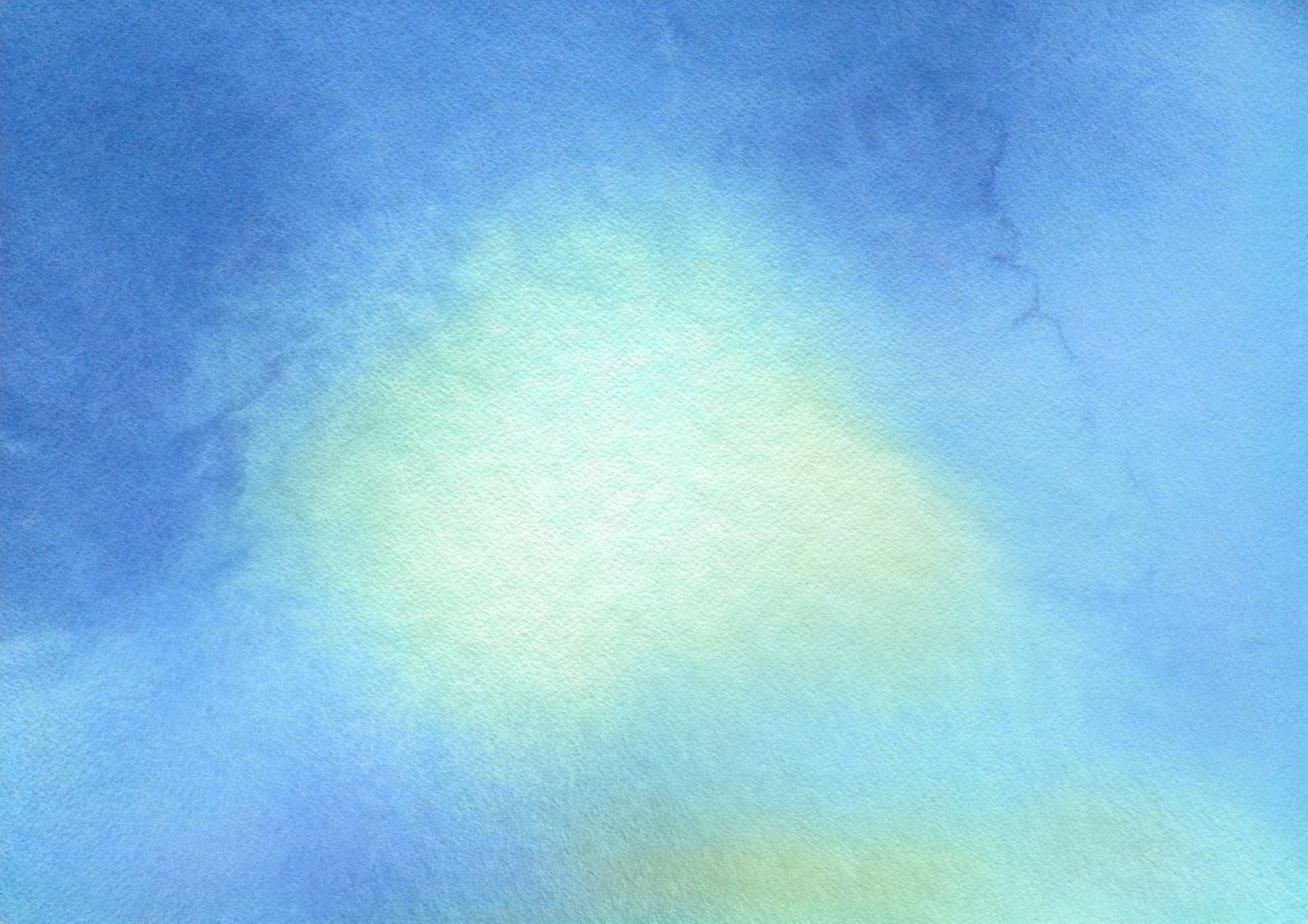 Overview
Student Count
Ethnicity
Age
Gender
Citizenship Status
Student Characteristics
FTES
Enrollment Status
Part-Time/Full-Time
Special Populations
DSPS
Takeaways: Student Characteristics
Significant increases in Asian and Hispanic students; decreases in African-American and White students.
Large segment of younger students (tracks with demographic trends)
First-time and Dual Enrollment increases (tracks with demographic trends and evidence of WCC outreach success)
Increase in non-credit (AB705 impact)
Students taking fewer units (validates data such as income, ethnicity, educational attainment, language)
Student Success Metrics
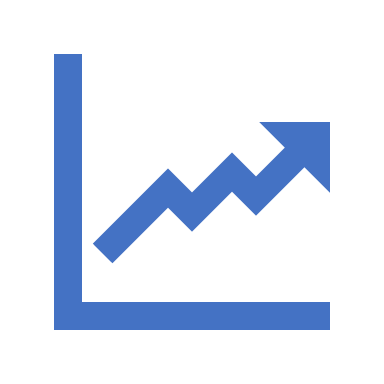 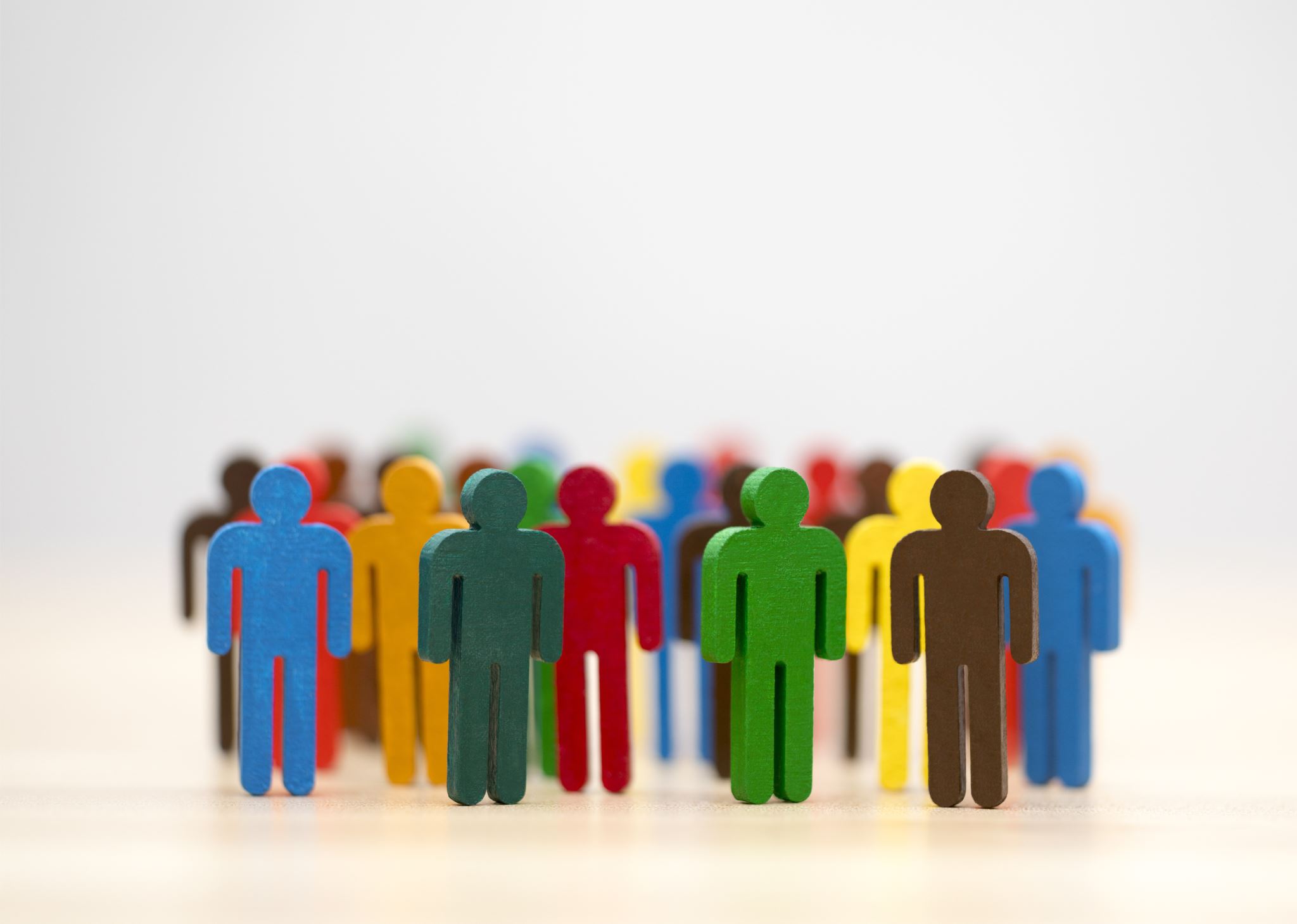 Success Metrics: To Be Continued…
Data needs to be disaggregated to analyze opportunity and outcomes gaps between different student population groups.
Student Focus Groups Input
Purpose
Major Takeaways: Significant Factors in Student Success
More takeaways…
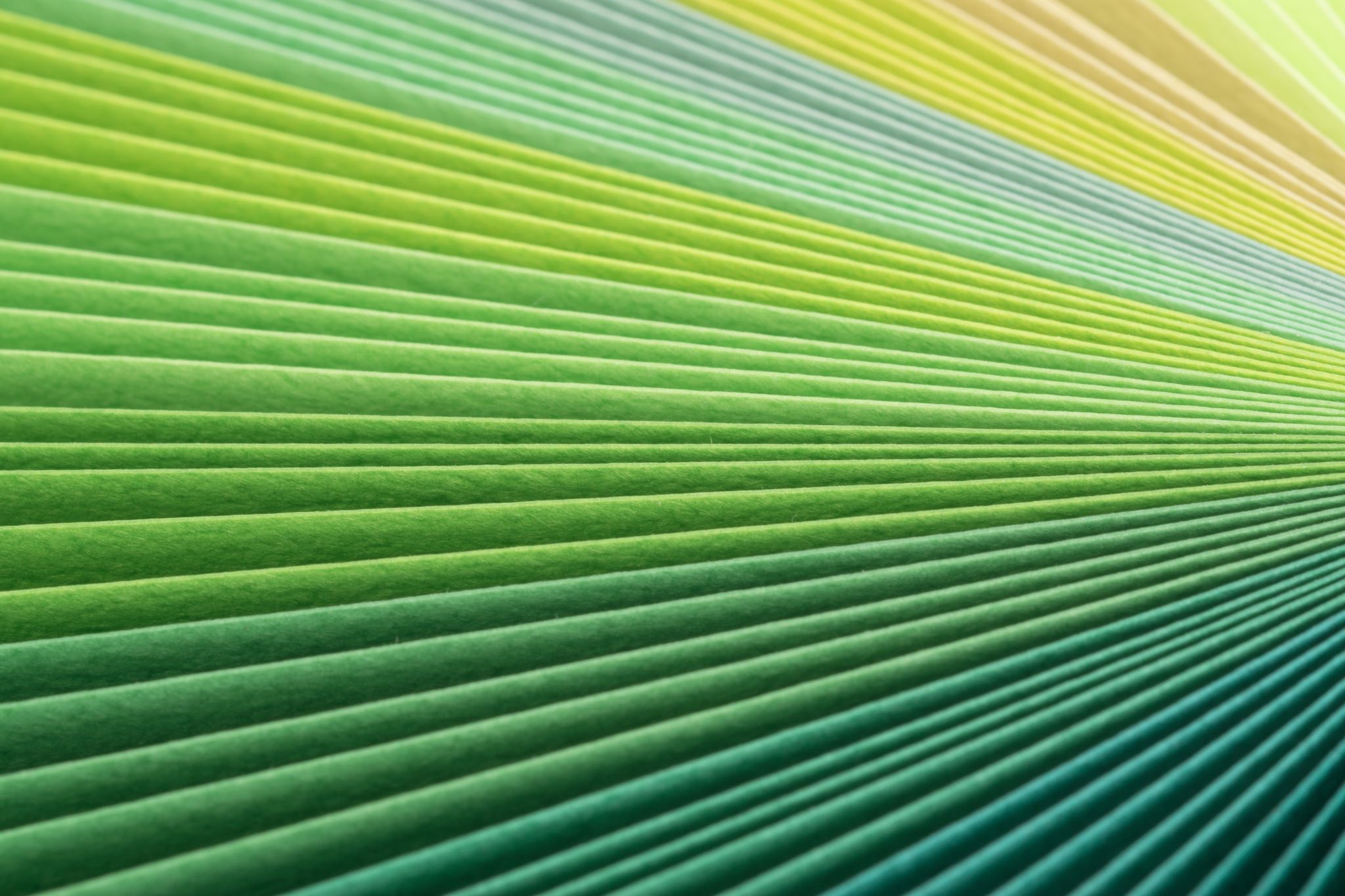 Final Thoughts